Recupere hasta 40 % del aire de soplado
ARK: Air Recovery Kit (kit de recuperación de aire)
DESCRIPCIÓN
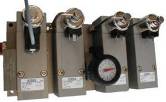 Valor: Optimización de costos, Sostenibilidad
Equipo: sopladoras Series 2.
Código de catálogo: 543